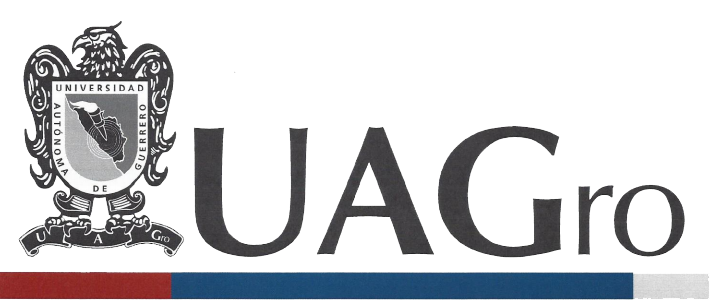 UNIDAD ACADÈMICA DE TURISMO
Comité de Playas Limpias de Acapulco
PROGRAMA DE CULTURA AMBIENTAL  Y DIFUSIÓN DE MEDIOS
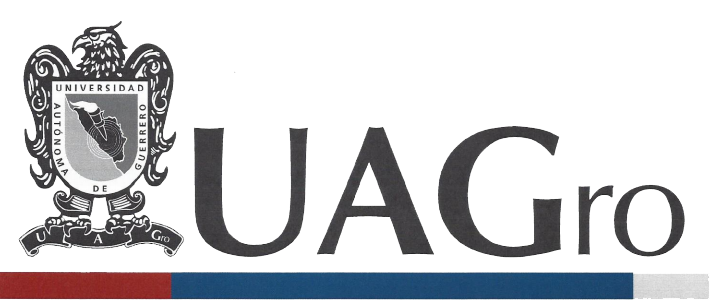 Universidad Autónoma de Guerrero
Unidad Académica de Turismo
Contenido
Introducción 
Objetivos
Metas 
Actividades a realizar
Corresponsabilidad 
Requerimientos 
Cronograma de actividades.
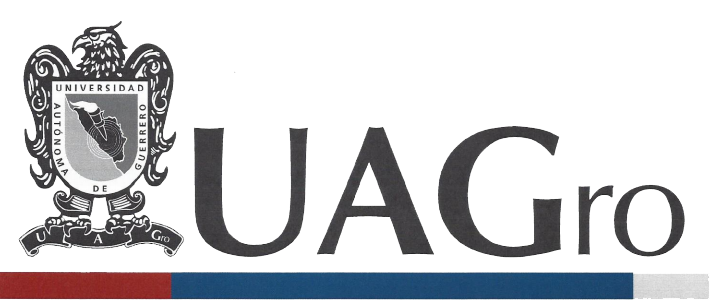 Universidad Autónoma de Guerrero
Unidad Académica de Turismo
Introducción
En el marco de las actividades a realizar por parte del Comité de Playas Limpia de Acapulco, se propone realizar un Programa de Cultura Ambiental, que tendrá como objetivo el de generar una cultura ambiental entre los concesionarios de la Zona Federal Marítimo Terrestre, prestadores de servicios turísticos de la sociedad Acapulqueña en su conjunto, y para los turistas. Otros objetivos y metas serán los de lograr  el mayor número de playas certificadas, tanto por la Norma Mexicana número NMX-AA-120 SCFI-2006, como por la internacional "Blue Flag“, además se tiene como propósito central, el de fomentar las acciones preventivas para conservar limpias, ordenadas, y seguras las playas de Acapulco. Para ello a continuación se expondrán las acciones a realizar.
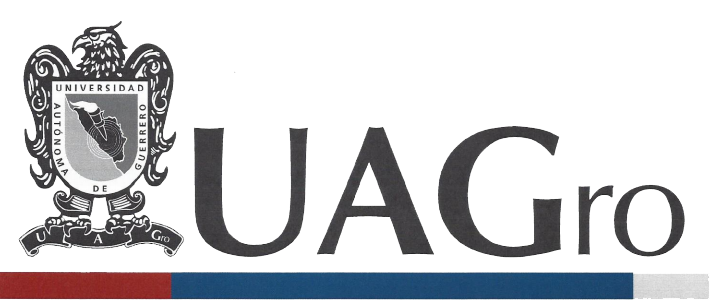 Universidad Autónoma de Guerrero
Unidad Académica de Turismo
Comité de playas limpias
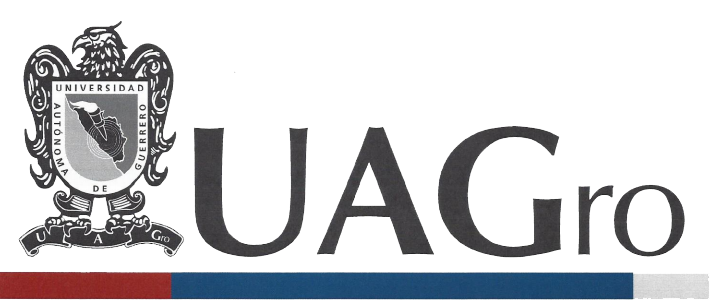 Universidad Autónoma de Guerrero
Unidad Académica de Turismo
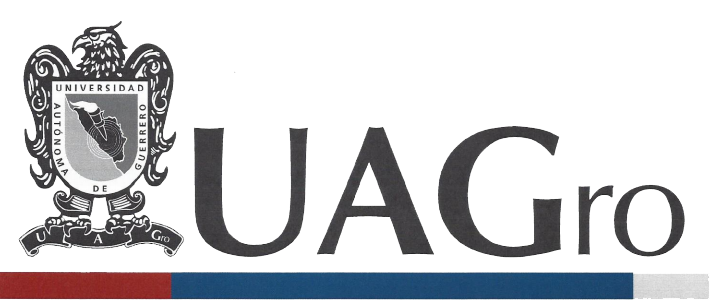 Universidad Autónoma de Guerrero
Unidad Académica de Turismo
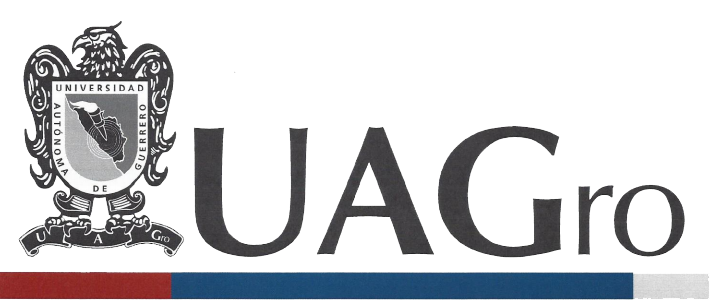 Universidad Autónoma de Guerrero
Unidad Académica de Turismo